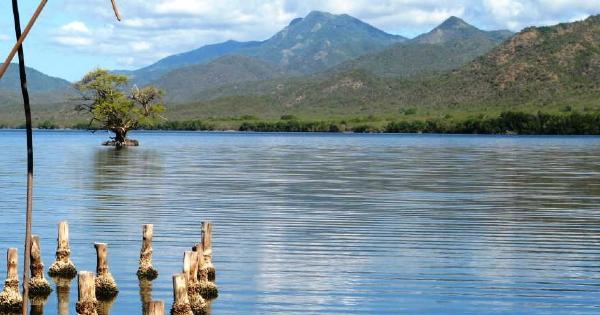 El marco de resultados del proyecto

Céline Tiffay, Programme and project assistant, Tsunami Unit
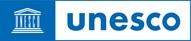 Marco de resultados del proyecto
OBJECTIVO
Fortalecer la resiliencia al cambio climático en las Reservas de Biosfera costeras e insulares al desarrollar la preparación para los peligros costeros y mejorar la gestión, la gobernanza y las políticas de los océanos.
IMPACTO
Reducir el riesgo, aumentar la seguridad y mejorar la resiliencia de las comunidades costeras vulnerables al riesgo creciente de inundación por peligros costeros debido al cambio climático, y proteger y aprovechar los ecosistemas únicos de las Reservas de Biosfera. así como sus actividades socioeconómicas locales.
COPMPONENTES
4. Cuantificar y desarrollar indicadores de seguimiento de los impactos del cambio climático y los peligros costeros en los servicios ecosistémicos y las actividades socioeconómicas locales
1. Fortalecimiento de la capacidad nacional para medir y monitorear los impactos del cambio climático en las amenazas costeras y el cambio climático.
2. Desarrollar y establecer medidas locales para la preparación ante amenazas múltiples contra inundaciones por amenazas costeras en las Reservas de Biosfera seleccionadas.
5. Fortalecer la gobernanza y las políticas oceánicas para mejorar la resiliencia climática de Reservas de Biosfera seleccionadas.
3. Fortalecer los sistemas de alerta temprana a nivel local, nacional y regional para países seleccionados
6. Reforzar la comunicación y la colaboración entre las Reservas de Biosfera costeras e insulares para aprovechar el aprendizaje y las experiencias y apoyar la expansión del enfoque COI/MAB.
Componente 1
Fortalecimiento de la capacidad nacional para medir y monitorear los impactos del cambio climático en las amenazas costeras y el cambio climático
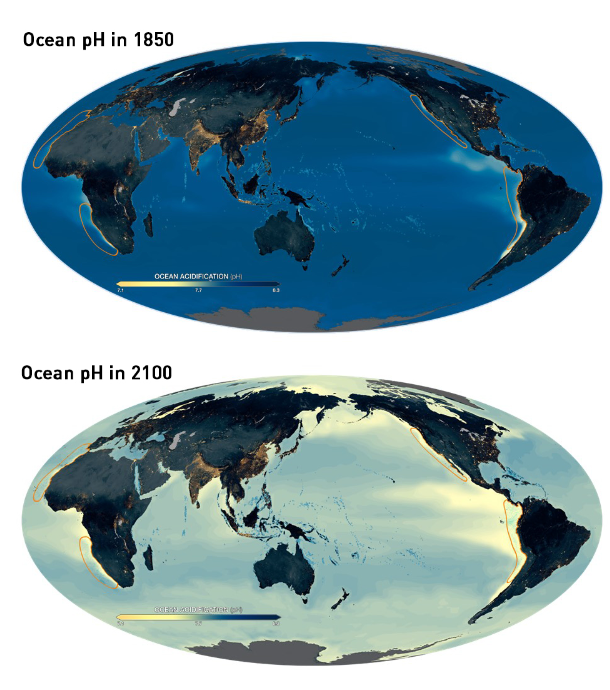 Producto 1.1: Datos e información sobre los cambios biogeoquímicos, causados por las actividades humanas directas y el cambio climático, que afectan la resiliencia al cambio climático en las Reservas de Biosfera  seleccionadas.
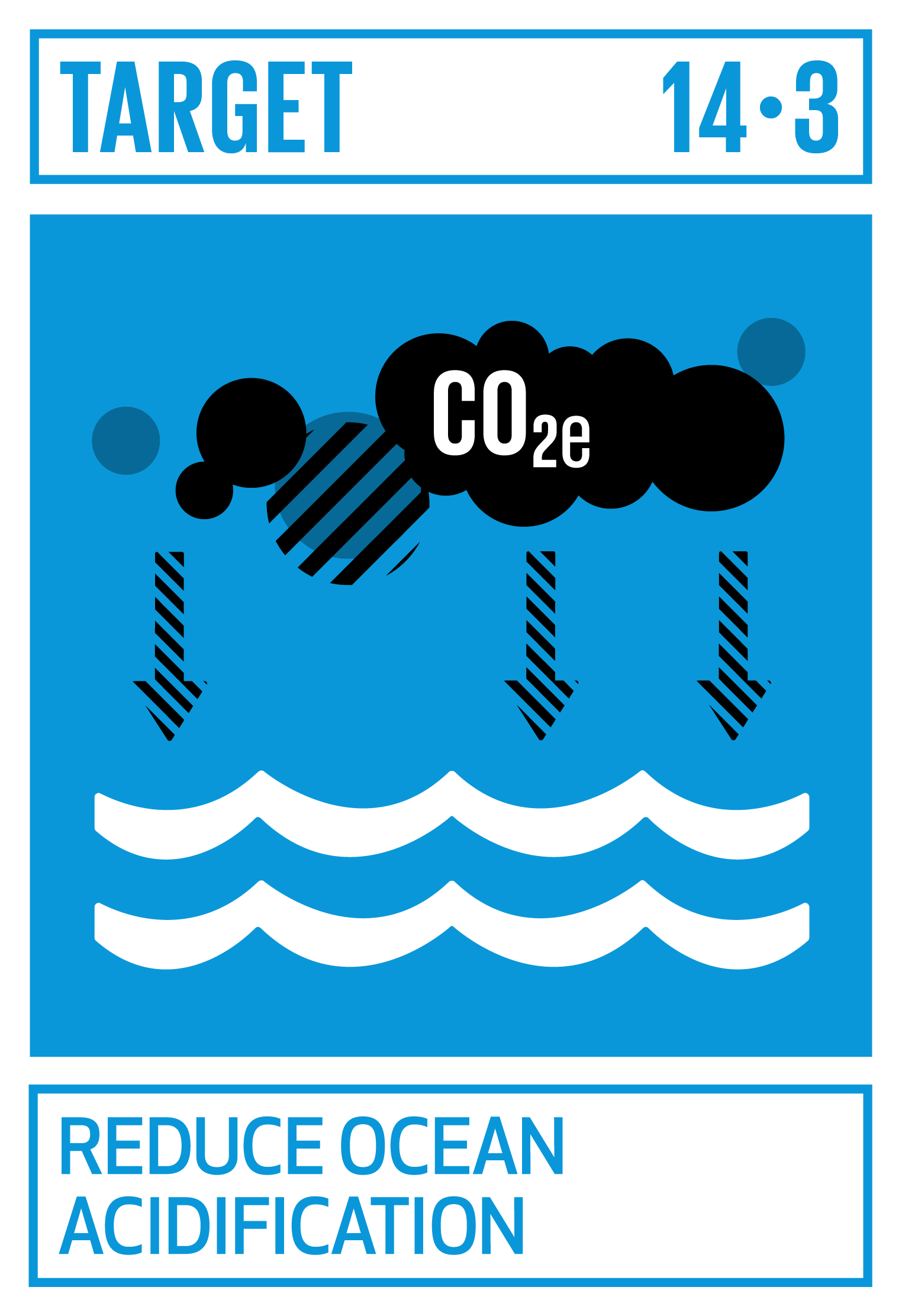 Producto 1.2: Datos, información cuantitativa y cualitativa sobre la vida marina/costera incluida la biodiversidad, la degradación, las existencias y los flujos de carbono relacionados en las Reservas de Biosfera seleccionadas
Producto 1.3: Los datos y la información obtenidos dentro del proyecto están disponibles gratuitamente.
Componente 2
Desarrollar y establecer medidas locales para la preparación ante amenazas múltiples contra inundaciones por amenazas costeras en las Reservas de Biosfera seleccionadas.
Producto 2.1: Encuesta integral de la vulnerabilidad ambiental, social y económica de la comunidad a las inundaciones
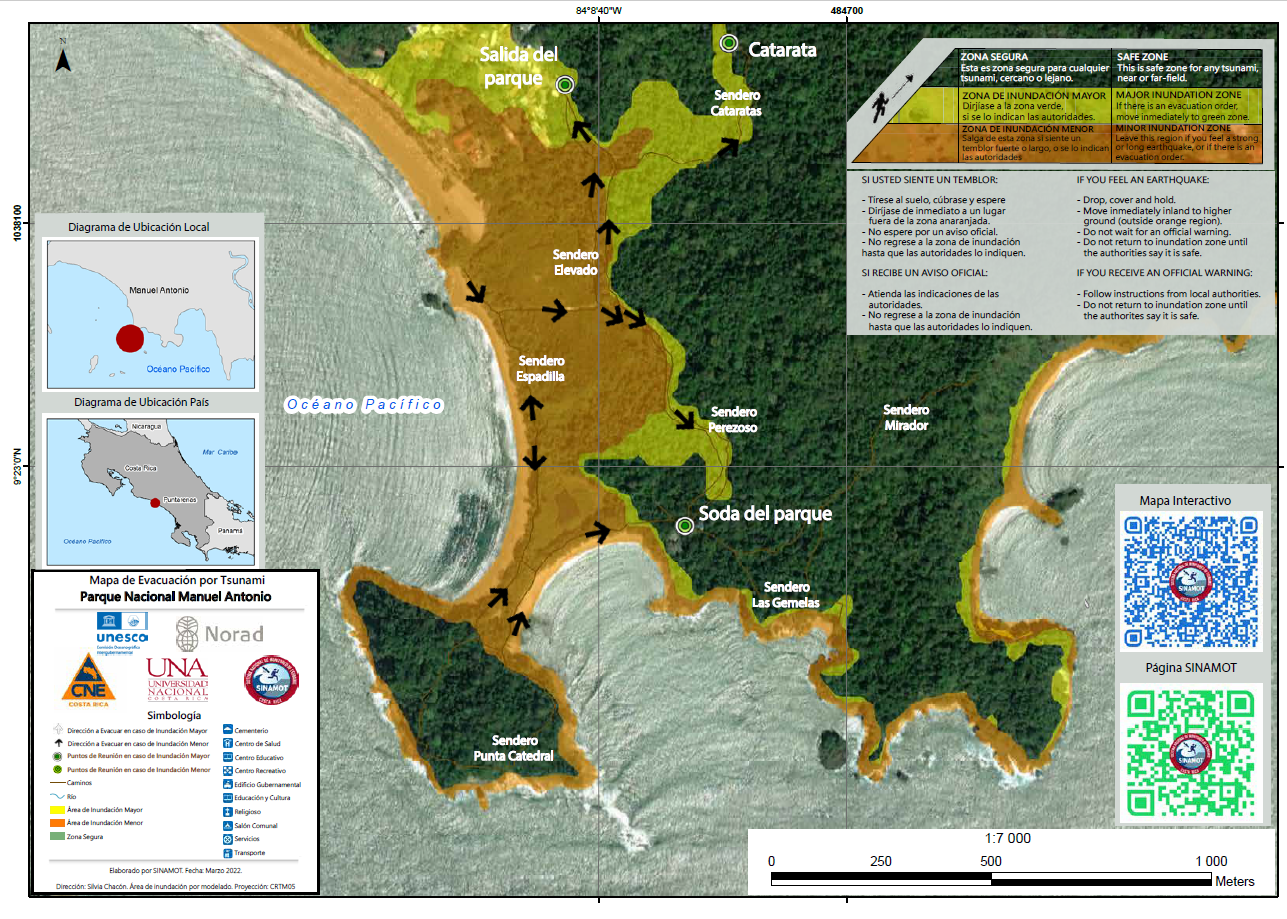 Producto 2.2: Evaluación y documentación integrales de tsunamis, marejadas ciclónicas y otros peligros costeros relevantes
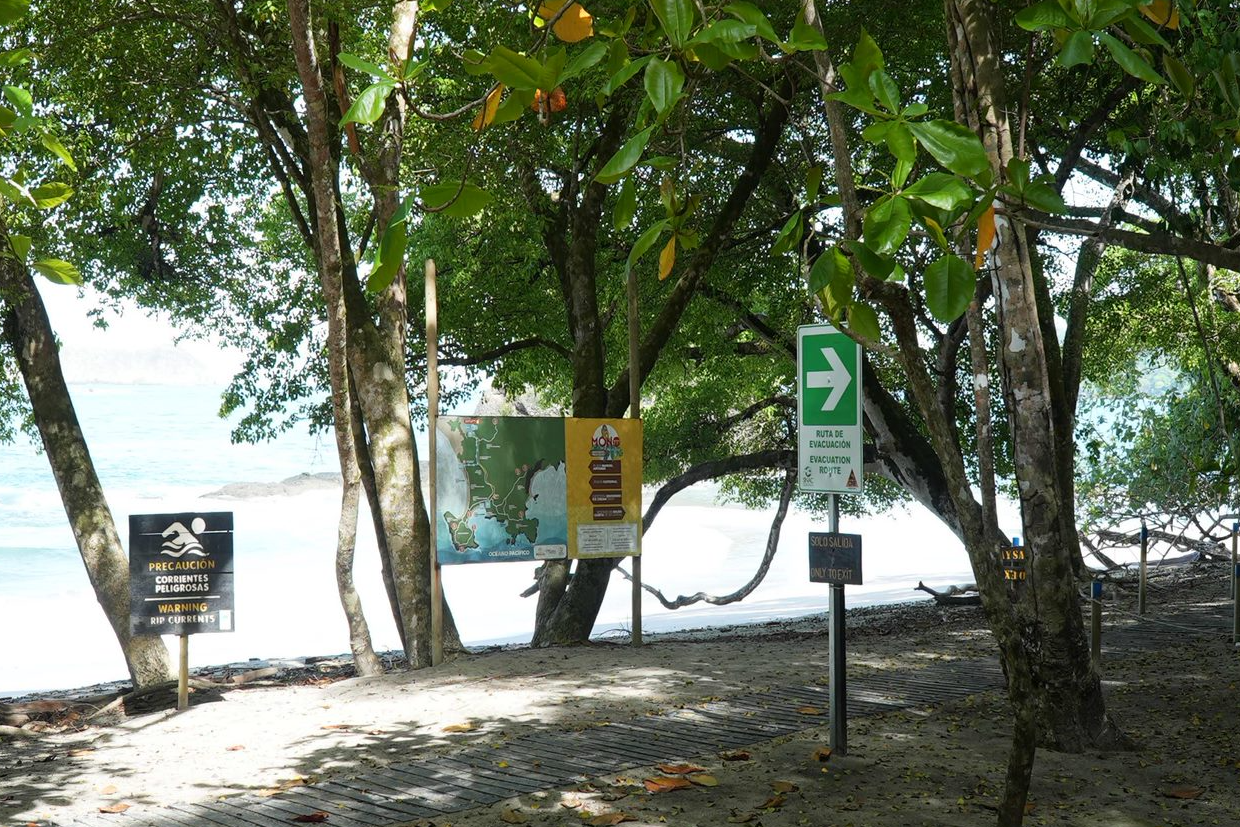 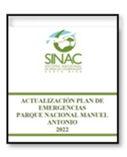 Producto 2.3: Mapas de evacuación para tsunamis y otros peligros costeros basados en la co-creación comunitaria creados
Producto 2.4: PRE y POE actualizados y mejorados, en línea con los planes, procedimientos y procesos nacionales
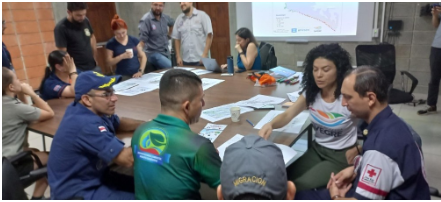 Producto 2.5: Al menos un simulacro y/o ejercicio de simulación completado con éxito en todas las comunidades objetivo
Componente 3
Fortalecer los sistemas de alerta temprana a nivel local, nacional y regional para países seleccionados
Output 3.1: Estrategia de comunicación sobre alerta temprana para amenazas costeras establecida
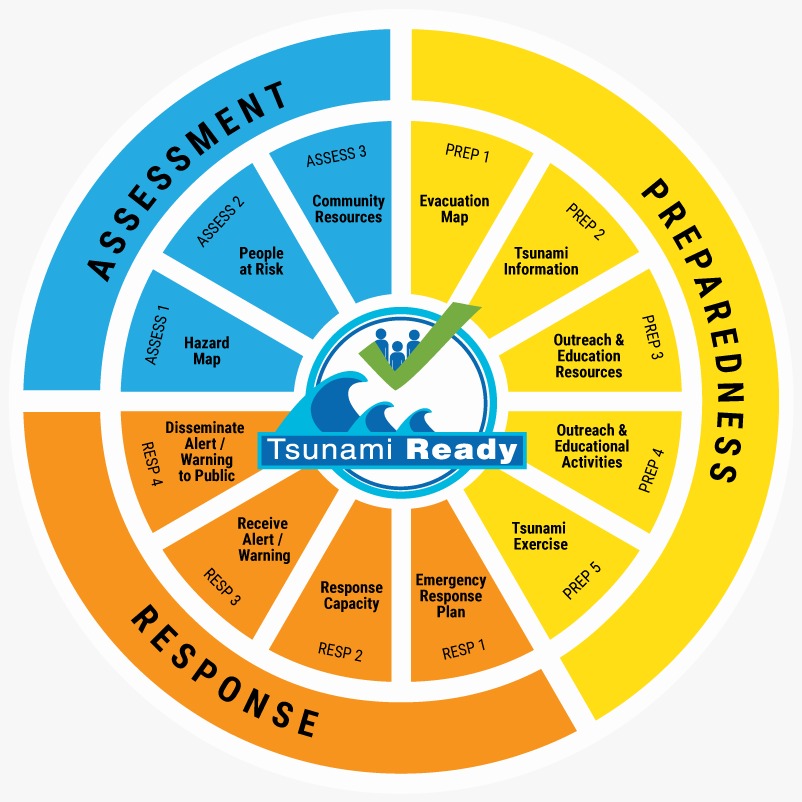 Output 3.2: Organización y estructura administrativa creada o mejorada para procesar/solicitar el reconocimiento Tsunami Ready
Output 3.3: Las comunidades en las Reservas de Biosfera seleccionadas han logrado con éxito el reconocimiento Tsunami Ready
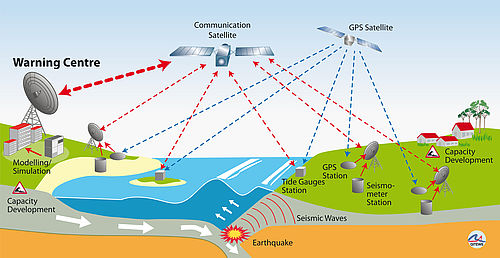 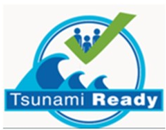 Componente 4
Cuantificar y desarrollar indicadores de seguimiento de los impactos del cambio climático y los peligros costeros en los servicios ecosistémicos y las actividades socioeconómicas locales
Output 4.1: Evaluación y análisis exhaustivos de los servicios ecosistémicos, los impactos del cambio climático y los peligros costeros
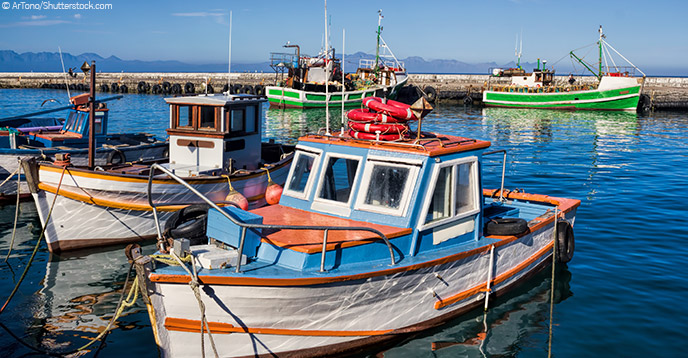 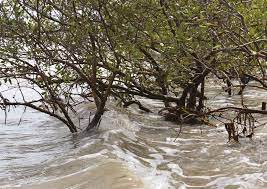 Output 4.2: Una evaluación integral de las actividades socioeconómicas locales y los impactos de los peligros costeros en los sectores económicos relevantes, utilizando un enfoque de Planificación Espacial Marina (PEM).
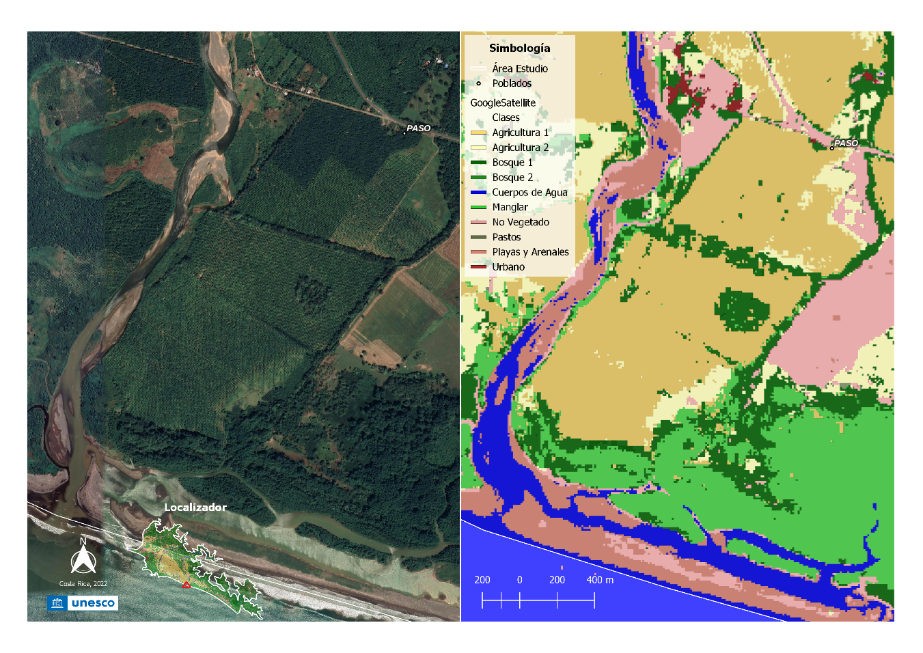 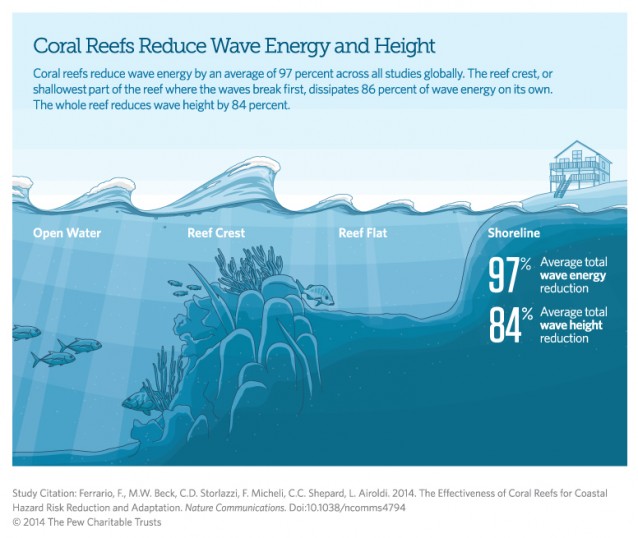 Output 4.3: Un conjunto de indicadores y enfoque recomendado para medir y monitorear los impactos de los peligros costeros en los servicios ecosistémicos y mediciones de referencia
Componente 5
Fortalecer la gobernanza y las políticas oceánicas para mejorar la resiliencia climática de Reservas de Biosfera seleccionadas.
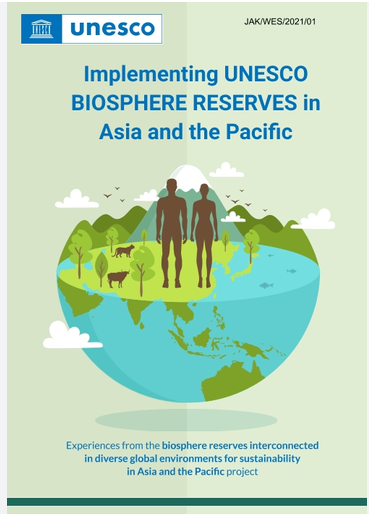 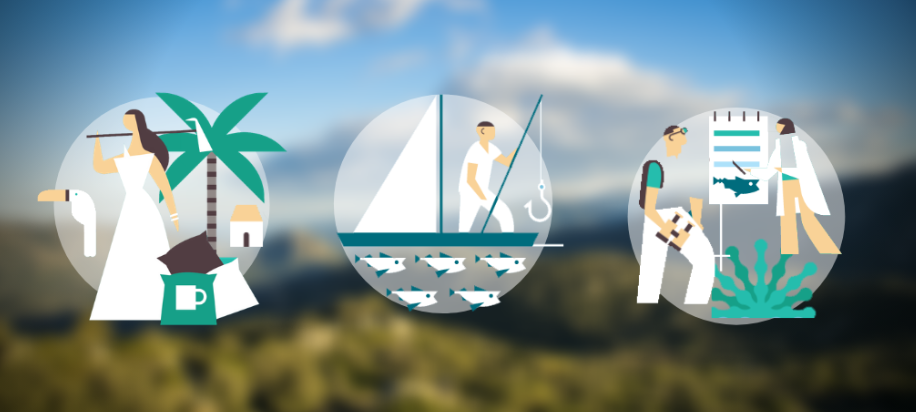 Output 5.1: Comités de Gestión de Reservas de Biosfera dinámicos e inclusivos y Comités Nacionales del MAB que garanticen la gobernanza eficaz de Reservas de Biosfera seleccionadas vinculadas con la gobernanza general de los océanos a nivel nacional y local.
Output 5.2: Políticas ampliadas o establecidas para incluir soluciones basadas en la naturaleza relevantes para los peligros costeros en Reservas de Biosfera seleccionadas informadas por las mejores prácticas y marcos regionales e internacionales sobre cambio climático, resiliencia al cambio climático, biodiversidad y desarrollo sostenible.
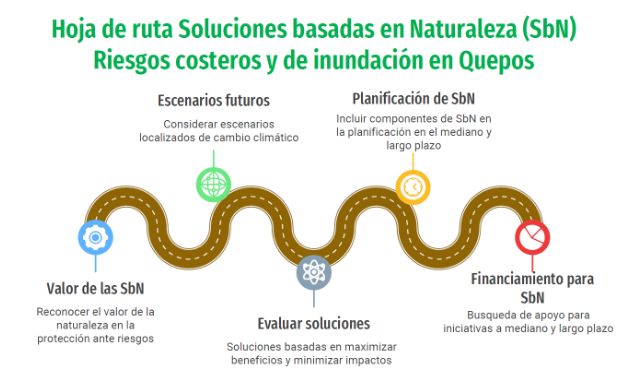 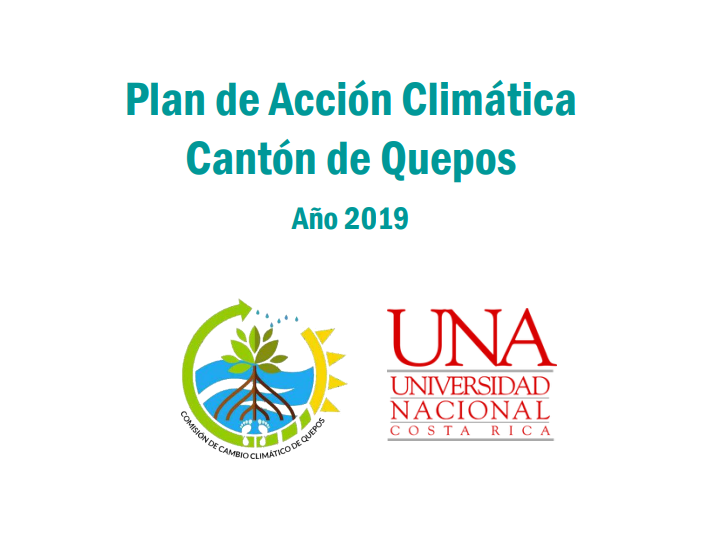 Componente 6
Reforzar la comunicación y la colaboración entre las Reservas de Biosfera costeras e insulares para aprovechar el aprendizaje y las experiencias y apoyar la expansión del enfoque COI/MAB.
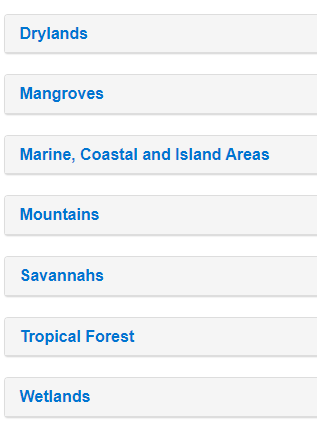 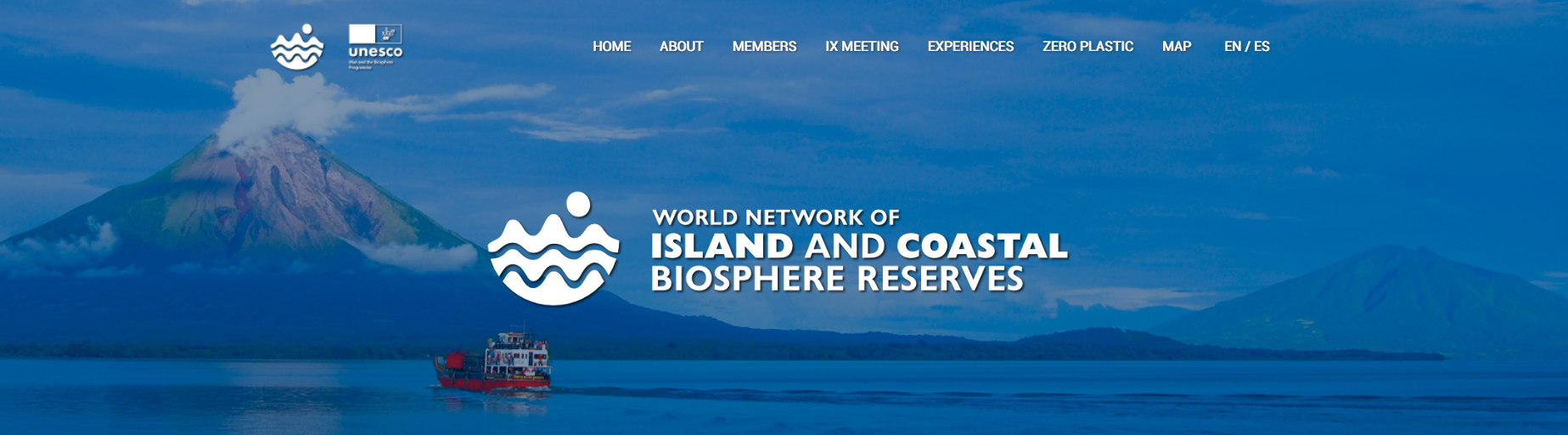 Output 6.1: Paquete de materiales que incluye las Directrices del proyecto COI/MAB, plantillas de proyecto para los cronogramas y planes del proyecto, términos de referencia del consultor de muestra, descripción de los términos de referencia del Comité Orientador en ES.
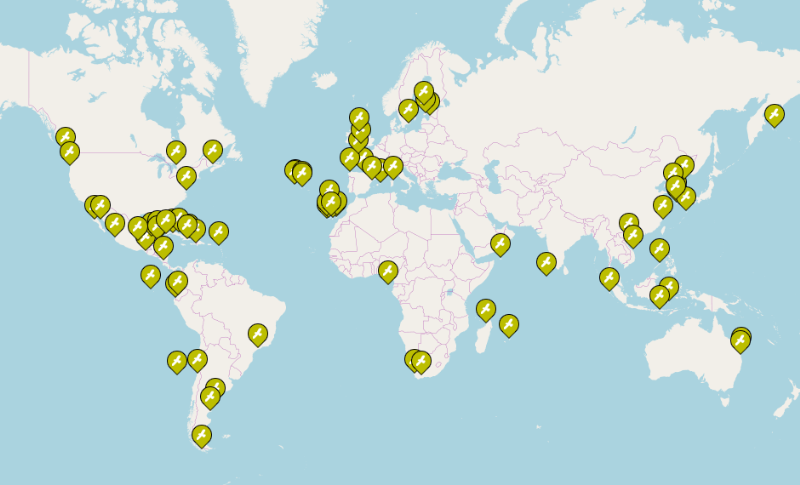 Output 6.2: Una red robusta y activa de Reservas de Biosfera costeras e insulares que comparten aprendizajes y experiencias sobre preparación frente a amenazas costeras y resiliencia climática.
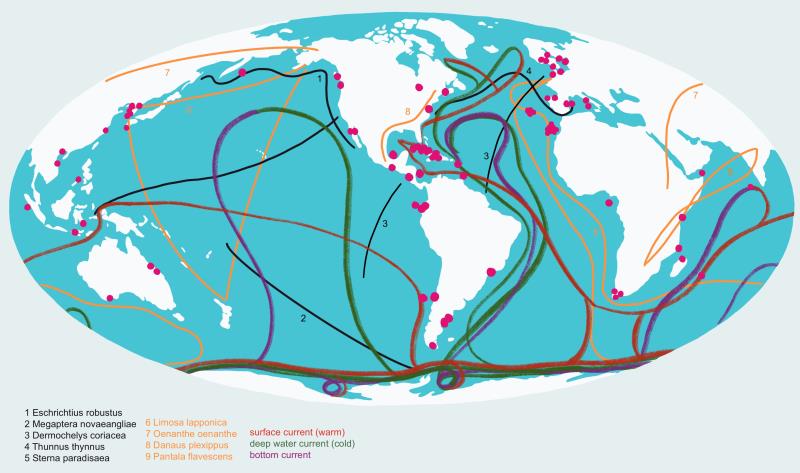 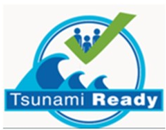 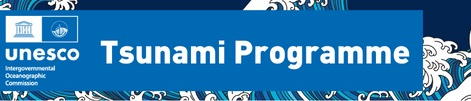